「與學生同行—同儕溝通有妙法」- 支援有情緒及行為問題的學生網上研討會(小學)
Danny Wong (教育心理學家)
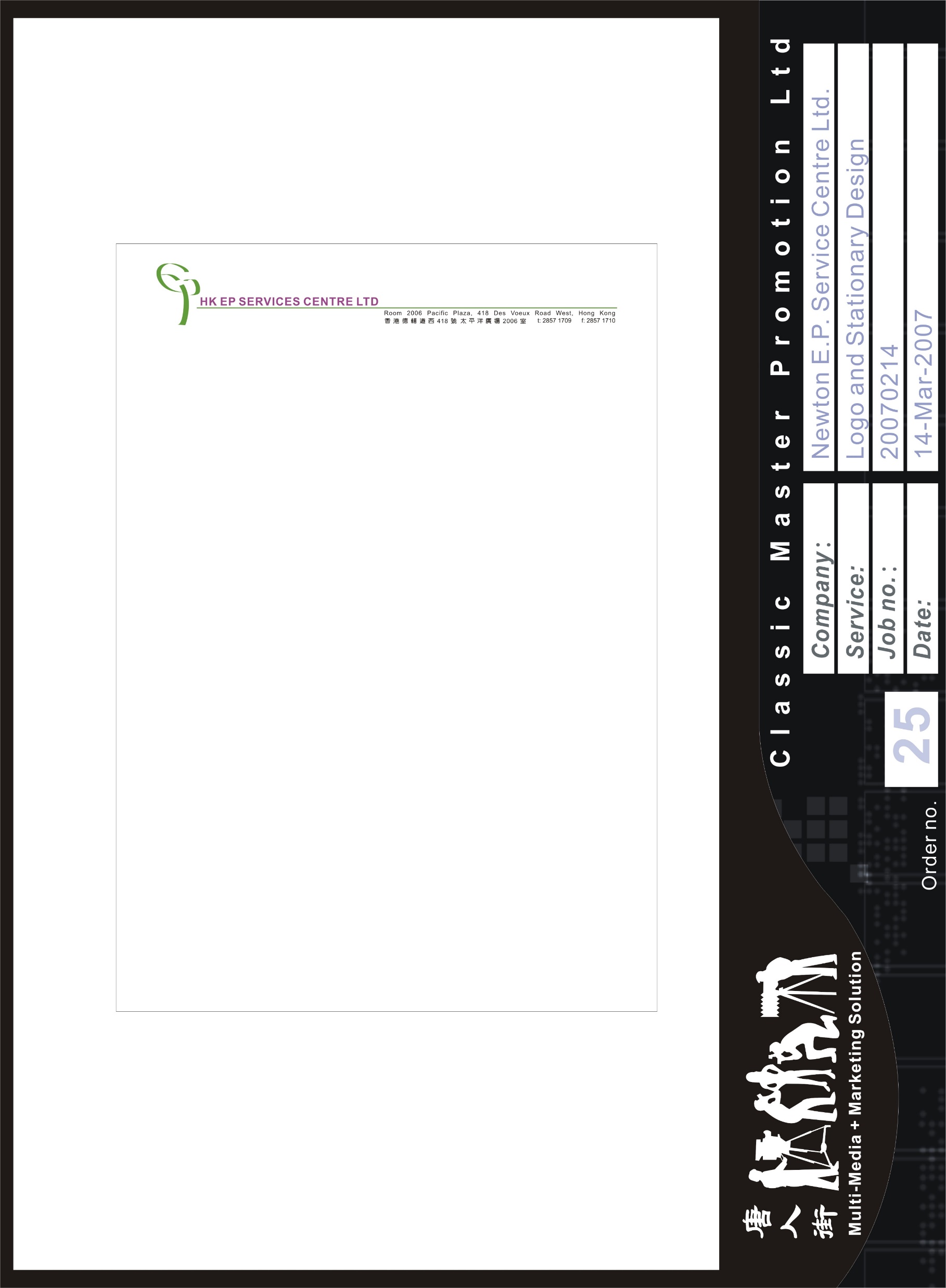 In-Group
Choice Theory by William Glasser
幾乎所有行為都是我們選擇及能夠控制的 

人類的基因驅使我們去滿足以下五種基本需要：
生存 (Survival) 
愛與關係 (Love and belonging) 
權力 (Power) 
自由 (Freedom) 
樂趣 (Fun)
難被說服
偏見
學生
欠自信
學習困難
理由
自主
動機
能力
心智解讀能力
欠缺 Theory of Mind
沒有想法的概念
對別人的感受反應遲鈍 
理解停留於字面意思
不懂社交禁忌
heory
f
ind
T
O
M
Soft Skills
Leadership
Teamwork
Communication
Problem Solving
Interpersonal
卓越領袖訓練計劃
利他精神/正直
目標清晰/
堅持
決斷力/承擔
領導才能
溝通技巧
知識豐富
勇於冒險/
創造力
鼓勵別人/
令人信服
敏銳/體察
他人需要
[Speaker Notes: 先天還是後天?]
叻？！
一個人要怎樣才算是“叻”？

考試高分？成績優異？
可以賺到很多$$？
 	IQ ？
你的定義又是什麼？
改變他人的方法
要留意:
觀察他人能力
表達及接收能力
細分步驟
針對性提示
「領導才能」是什麼?
有效率
令人信服
溝通技巧
有魅力
誠實有信用
幫助別人
了解他人需要
勇敢
正直
知職豐富
先天還是後天?
小領袖
愛人如己
幫助別人
「好幫手」是?
觀察別人的…
困難
感受
長處
Genuine Smile?
真笑？ 
假笑？
做個好的聆聽者…
眼睛望人
專心聽
不能只說自己的話題
多問問題
“好幫手”是...
觀察者 
聆聽者
勇敢的人
有信用的人
明辨是非的人
“好幫手”不是一個...
警察
惡人
偏心的人
認叻的人
宣揚愛心
令其他人明白別人的需要
停止爭執
提醒大家和平共處
復和 Restorative Justice
Respect
Accountability
Healing
Empathy
7 Key Active Listening Skills
Be attentive
Ask open-ended questions
Ask probing questions
Request clarification
Paraphrase
Be attuned to and reflect feelings
Summarize
小學生平時點溝通？
Virginia Satir  - 5 Coping Stances
討好型（Placating）
指責型（Blaming）
超理智型（Super-reasonable）
打岔型（Irrelevant）
一致型（Congruent）
Communication Passport